Algemene ledenvergadering 20 april 2022
Agenda
1. Opening  
2. Jaarverslag en Terugblik 20213. Financiële zaken
Overzicht  ’21
Kascontrole ‘21


4. Wijziging samenstelling bestuur 
5. Nieuws binnen produktgroepen 
6. Rondvraag. 
7. Sluiting
2. Enkele highlights afgelopen half jaar
Overstappen ledenadministratie Digimembers naar AllUnited afgerond - introductie Pareja App
Nieuw communicatieplan – introductie nieuwsbrief (Steffie)
Sponsorcommissie : weer samengekomen : wedstrijden november 2021
Aanschaf nieuwe materialen (vervanging +nieuw)
Deelname diverse acties Plus, Jumbo, Rabobank GCA acties
Afronden financieel jaarverslag 2021 + kascontrole
Zoektocht nieuw bestuursleden 
Yoga XL lessen / Lotte Gielen
Danswedstrijden : GEFELICITEERD voor de dansgroepen B t/m 19 jaar en B 20 jaar en ouder! 25 juni Ahoy R’dam
8 en 9 april in Kerkeboske en de Piushof onze eigen toestelfinales georganiseerd voor alle wedstrijd turnsters .
Verschillende Limburgse turnkampioenen : 26/27 maart Oirsbeek - 6 Limburgse kampioenen!
Pre freerun: veel enthousiasme groep groeit nog steeds en samenwerking met MM loopt goed.
Volwassenen volleybal + wandelen : ongewijzigd, en bepalen veelal zelfstandig.
Corona
2021 : 
105 nieuwe aanmeldingen 
56 afmeldingen (positief!)
2022 : 
35 aanmeldingen 
20 afmeldingen
2021 lastig Corona jaar ……
Wisselend overheidsbeleid:
 CTB 
binnen/ buiten, 
<18 jaar, 
wel/niet ouders)
Acties
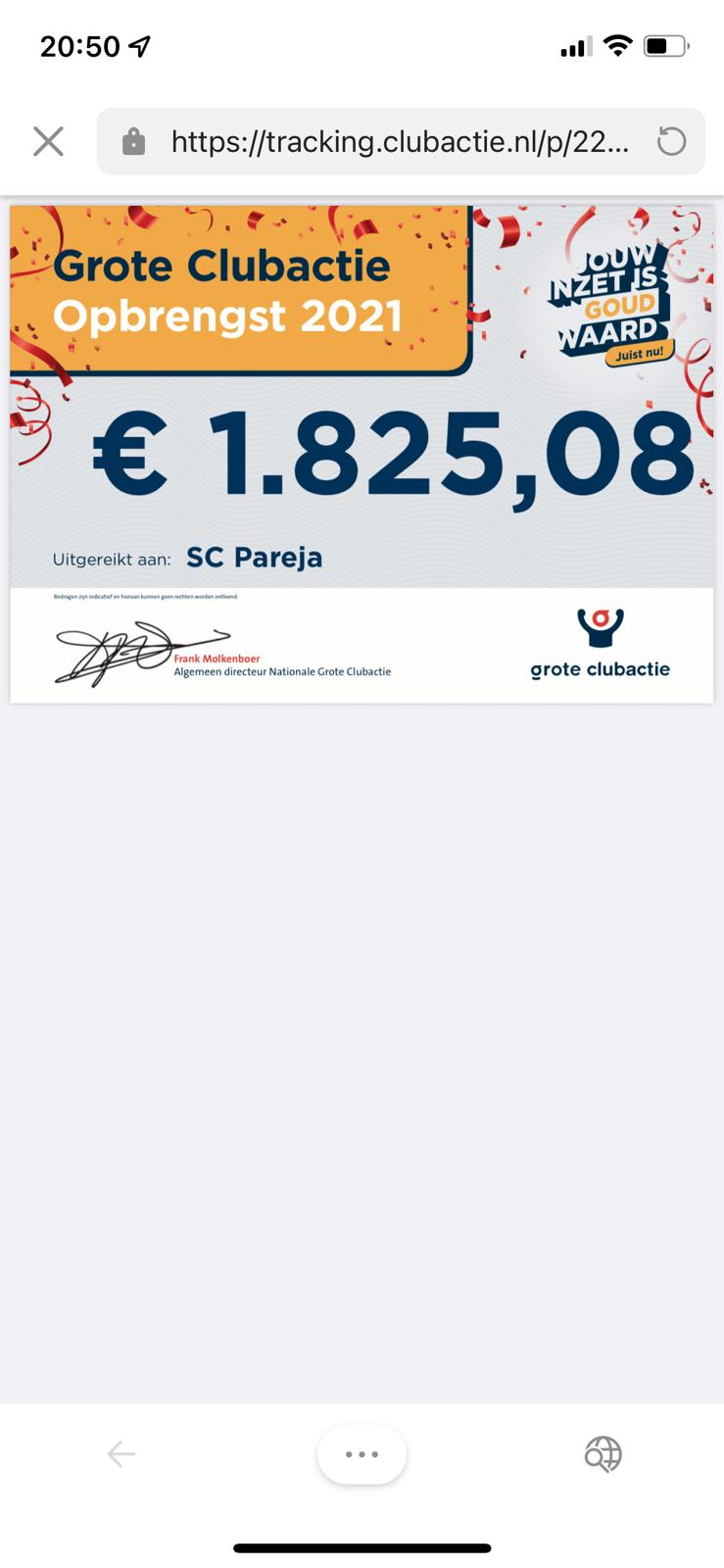 Grote clubactie 			1.825 euro
Spek de Kas 		   	681 euro
Rabo Club actie 			965 euro
Plus actie				466 euro
Wedstrijden November		2.600 euro
Wafelactie 			600 stuks
Oud papier			4.000 euro
Kleding (samen met KKB)	136 euro
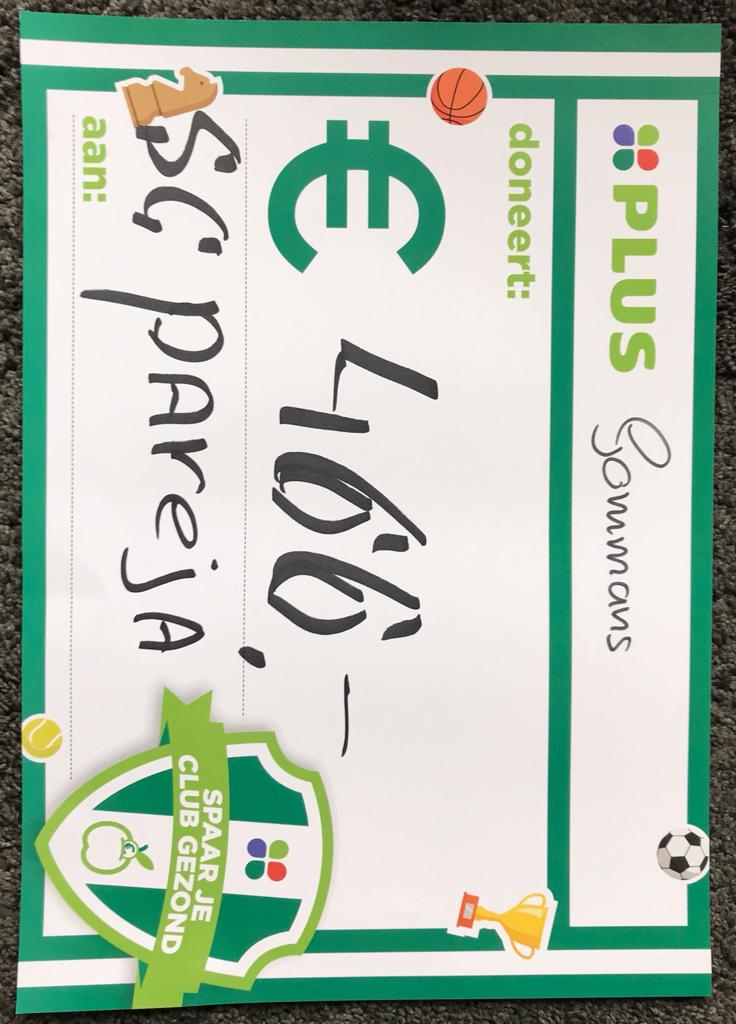 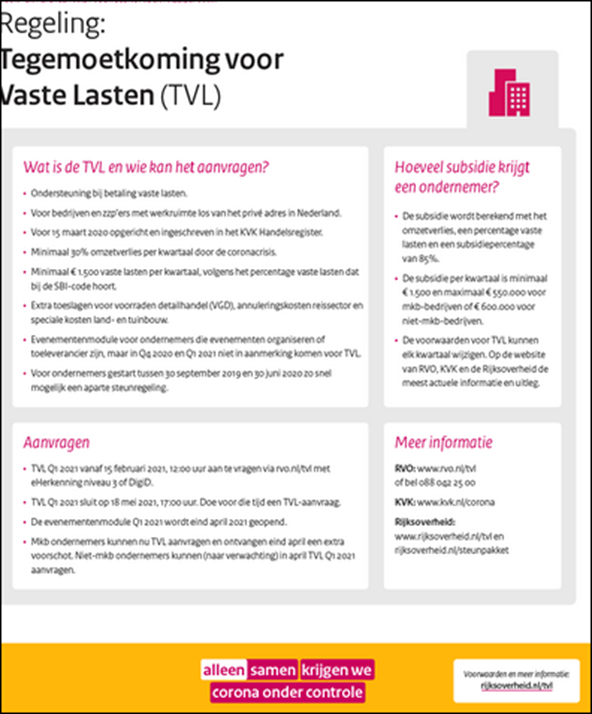 Subsidies
Waarderingssubsidie (gemeentelijke bijdrage)
Huurdersvergoeding (gemeentelijke bijdrage)
Tegemoetkoming Vaste Lasten subsidie (TVL)
Tegemoetkoming Amateursportorganisaties (TASO)

Resulteert in een positief financieel jaar 2021
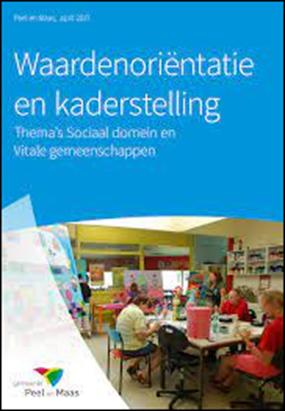 3. Financiële zaken , Balans
3.Financiële zaken, Winst en Verlies
3.Financiële zaken, begroting 2021
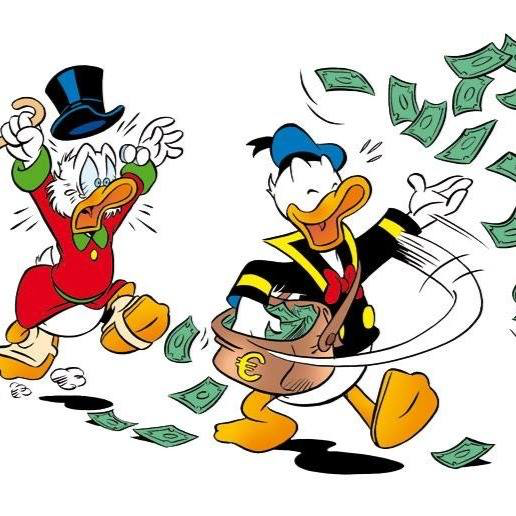 3. Financiële zaken – kascontrole-
Uitgevoerd door: Judith Verboeket en Samantha Creemers
Balanscontrole, overloop en aansluiting banksaldo zijn akkoord.
inkosten- en uitgaven zijn passend bij de activiteiten van de vereniging.
Verzoek aan de ALV om decharge te verlenen aan het bestuur voor het gevoerde beleid van januari 2021 tot en met december 2021.Wie wil de kascontrole voor komend jaar voor zijn rekening nemen?
4. Wijzigingen bestuur
Aftredend per 1 augustus 2022
Daan Berkers, voorzitter
Maarten Bos, accommodaties en materiaal
Linda Berkers, sport

Aantredend per 1 augustus 2022
Sharon Dings
Inge Hesen
Annet Aarts
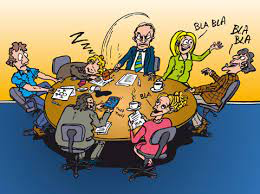 FF voorstellen
Sharon Dings:
34 jaar uit Meijel
Getrouwd met Jaap, 2 dochters Isa en Lis (7 en 6 jaar)
Isa turnt met veel plezier 
Hulp bij de taken van penningmeester.
Inge Hesen:
34 jaar uit Helden
vriend en 2 dochters (5 en 7 jaar)
Werk: inspecteur kinderopvang
Pareja: 
Dansen 20+ en recreanten
Dochters dansen
5.  Nieuws binnen de produktgroepen? (rondje)
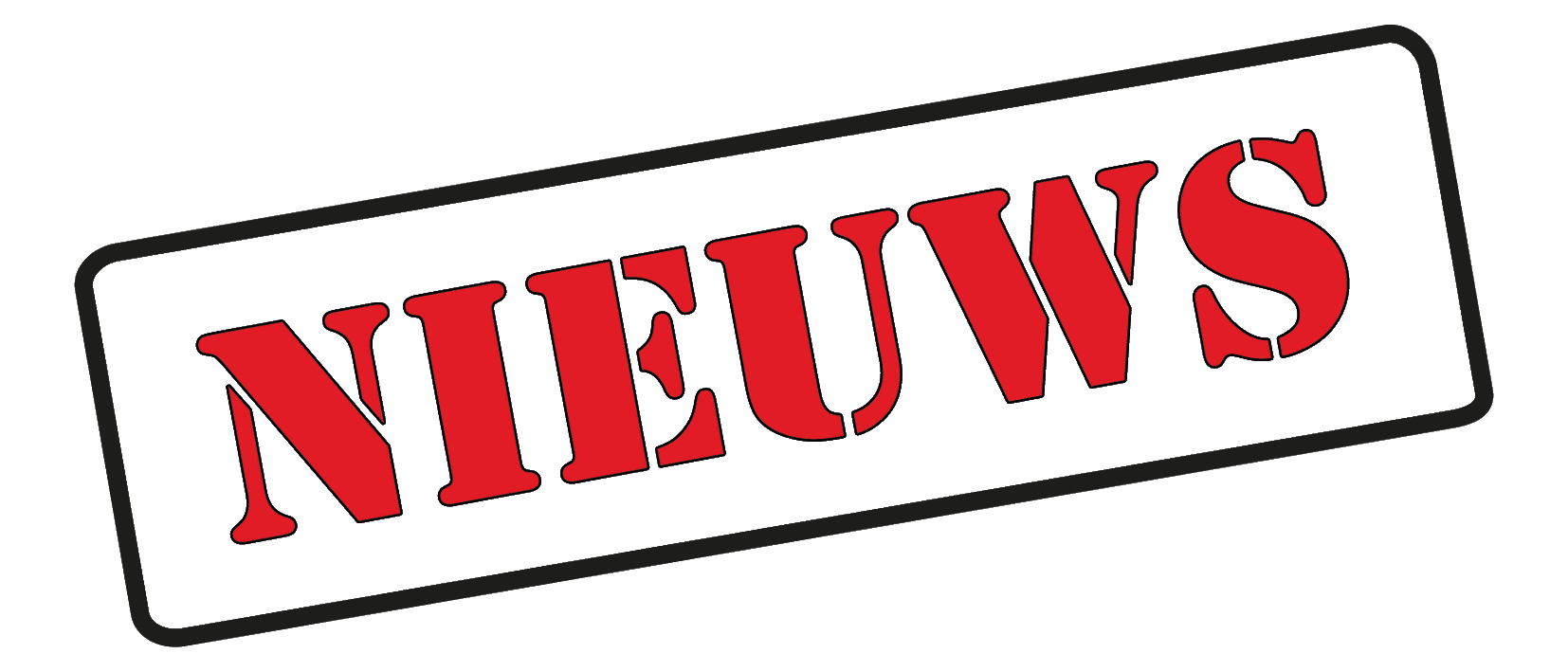 6. Rondvraag
7. Sluiting
Volgende ALV: 19 oktober 2022
Dankjewel voor jullie inbreng en aanwezigheid!!
Bestuur Sportclub Pareja
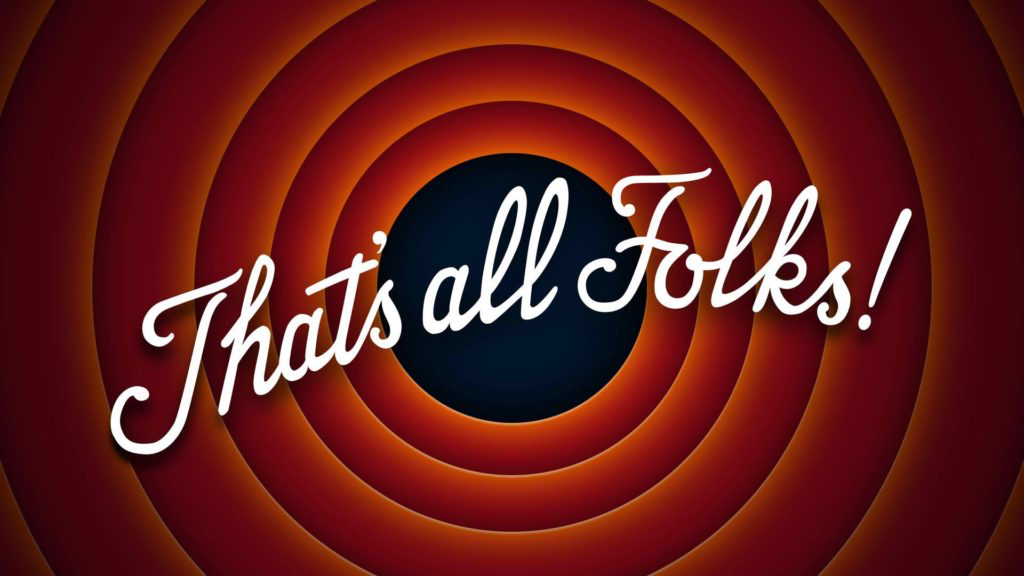